Обязательное медицинское страхование
Актуальность
Обязательное медицинское страхование – это форма социальной защиты интересов населения в охране здоровья, имеющее своей целью гарантировать гражданам при возникновении страхового случая получение бесплатной медицинской помощи.
Цель
Анализ развития обязательного медицинского страхования граждан в России, а так же выявление проблем медицинского страхования и путей их решения.
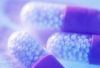 Закон РСФСР «О медицинском страховании граждан в РСФСР» принят28 июня 1991г.
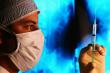 Медико-социальное страхование распространяется на всех лиц наемного труда, занятых в государственных, общественных, кооперативных или частных предприятиях.
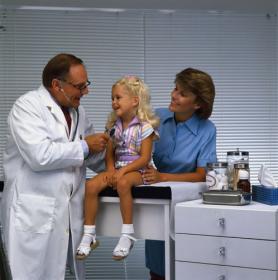 Субъектами ОМС являются: застрахованный, страхователь, страховая медицинская организация, медицинское учреждение.
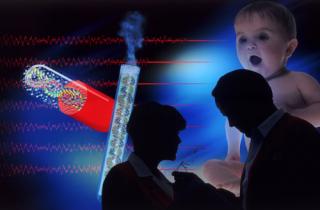 Финансовое обеспечение медицинской помощи, оказываемой населению в рамках ОМС, производится за счет страховых взносов работодателей в размере 3,6% от фонда оплаты труда и страховых платежей из местных бюджетов на неработающее население.
Проблемы ОМС
Проблема управления, обеспечения и экспертизы качества медицинской помощи;
Проблема достоверности информации о поступлении и расходовании государственных средств;
Модель ОМС является дорогостоящей.
Для их решения необходимо:
 Исполнение закона РФ «О медицинском страховании граждан»;
Совместно с Федеральным фондом ОМС и фармацевтическими предприятиями  РФ осуществлять государственное регулирование цен на медикаменты и изделия медицинского назначения;
Воплотить в жизнь основной принцип страхования: " Деньги идут за пациентом".
Для пациента это означает, что страховая компании экономически заинтересована в том, чтобы выбрать для него лучшее лечебное учреждение, для медиков - что они перестают получать деньги "по потребности", их приходится зарабатывать.
Вывод
Система медицинского страхования, как один из секторов рыночной экономики, формирует собственную структуру финансовых ресурсов и затрат.  Задачей любой страховой организации является придание медицинскому страхованию более гибкой, удобной формы.